Nomenclatura
Per identificare in modo univoco un composto chimico, è importante avere un sistema che consente di attribuire a ciascun composto un nome. 
Esistono diversi tipi di nomenclatura. La prima è la nomenclatura tradizionale, basata sui nomi attribuiti storicamente ai singoli composti. 
Per dare un nome sistematico e facile da ricavare a ciascun composto, l’organizzazione internazionale IUPAC (International Union of Pure and Applied Chemistry) ha definito una serie di regole.
In aggiunta, in alcuni casi è utile anche indicare lo stato di ossidazione di un elemento in un composto mediante la notazione di Stock, in cui lo stato di ossidazione è indicato tra parentesi come numero romano.
Numero di ossidazione
Un atomo isolato è elettricamente neutro: il numero di elettroni è uguale a quello dei protoni 
 Quando un atomo si lega ad altri atomi per formare una molecola la sua elettroneutralità viene perturbata 
 Il caso estremo è quello dei composti ionici: in tali composti, gli atomi costituenti hanno perso o acquistato elettroni diventando perciò ioni. Un esempio di questo genere è il composto NaCl, costituito da ioni  Na+ e Cl-   legati fra loro da forze puramente elettrostatiche. 
 Non tutti i composti sono ionici, ma quando due atomi diversi sono legati, uno dei due tende ad attirare gli elettroni dell'altro verso il proprio nucleo. Se questo processo venisse portato all'estremo, l'atomo più elettronegativo assumerebbe una carica negativa mentre l'altro assumerebbe una carica positiva, proprio come in un composto ionico
Numero di ossidazione
Il concetto di stato di ossidazione di un elemento è formale, ma aiuta in molti aspetti, dall’attribuzione di un nome ai composti inorganici al bilanciamento delle reazioni di ossidoriduzione.

Lo stato (o numero) di ossidazione di un elemento in un composto può essere calcolato assegnando gli elettroni di legame all’elemento più elettronegativo e confrontando i numeri ottenuti con il numero di elettroni di valenza di ciascun elemento:








Gli stati di valenza (numeri di ossidazione)
più comuni sono riportati per 
ciascun elemento sulla tavola periodica.
Può essere definito come la carica che un dato atomo assumerebbe in un composto se tutti i legami che lo coinvolgono fossero completamente ionici
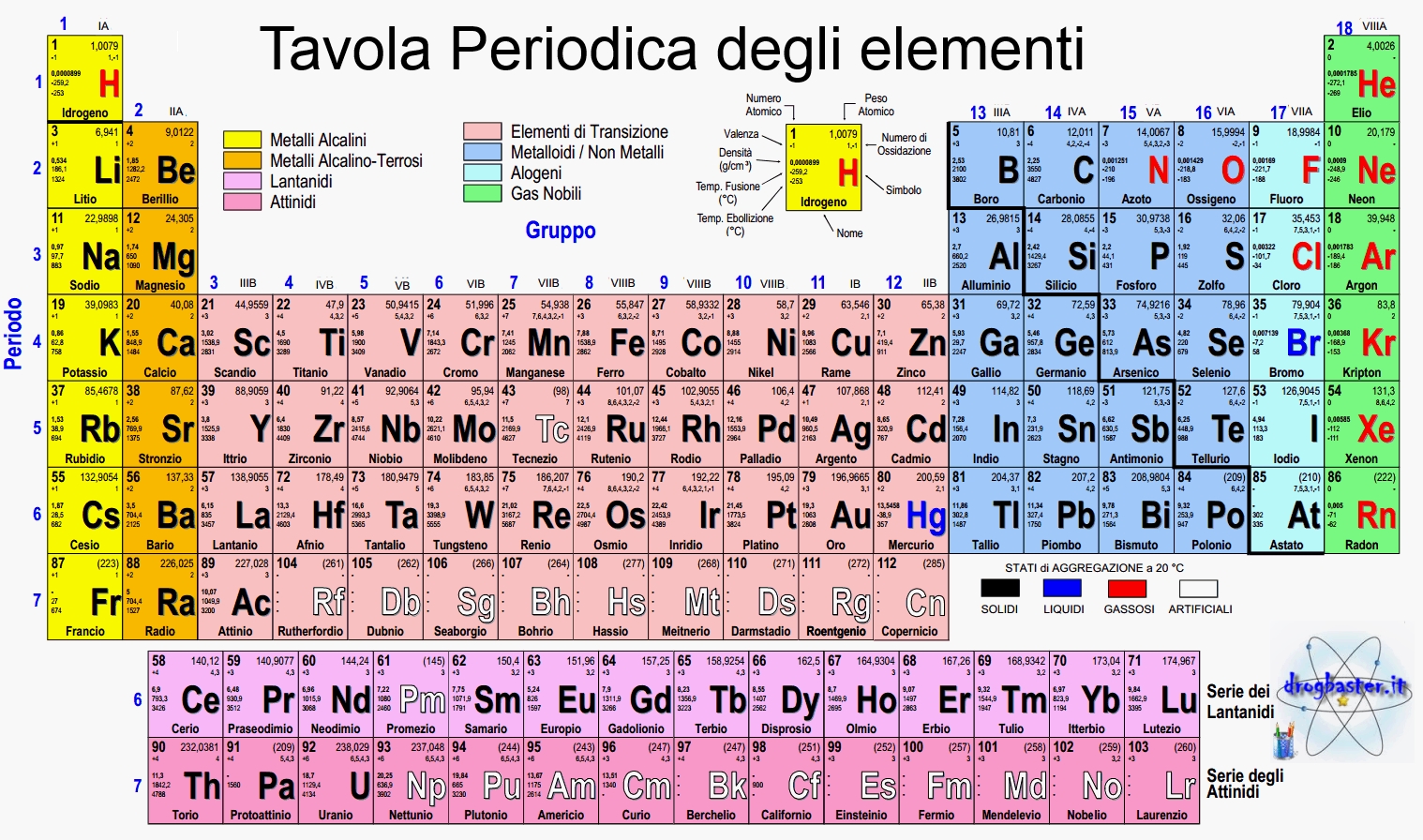 3
Numero di ossidazione
Elettroni di valenza del carbonio: 4
Elettroni assegnati al carbonio: 0
Stato di ossidazione del boro: +4
Elettroni di valenza del boro: 3
Elettroni assegnati al boro: 0
Stato di ossidazione del boro: +3
-1
-2
+3
+4
F
O
B
C
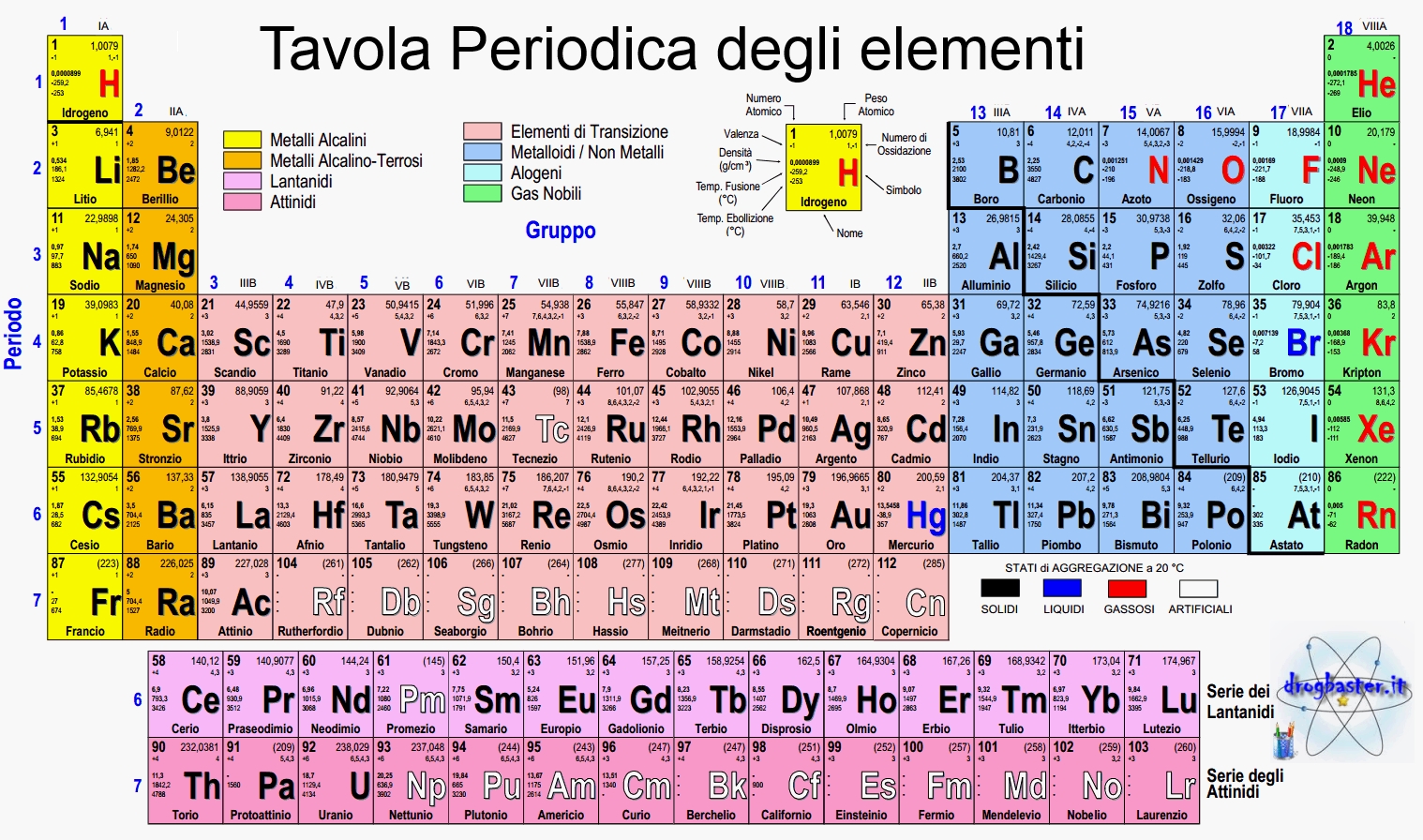 F
Elettroni di valenza del fluoro: 7
Elettroni assegnati al fluoro: 8
Stato di ossidazione del fluoro: -1
Elettroni di valenza dell’ossigeno: 6
Elettroni assegnati all’ossigeno: 8
Stato di ossidazione dell’ossigeno: -2
F
O
4
Data la formula di un composto, lo stato di ossidazione può essere calcolato piuttosto facilmente ricordando che:
Lo stato di ossidazione dell’idrogeno in un composto è +1 o -1
Lo stato di ossidazione dell’ossigeno in un composto è -2, tranne che nei perossidi (-1)
Il fluoro, essendo l’elemento più elettronegativo ha sempre stato di ossidazione -1
Lo stato di ossidazione dei metalli alcalini è +1, quello dei metalli alcalino-terrosi è +2 (riportati sulla tavola periodica!!)
La somma algebrica dei numeri di ossidazione deve essere pari 0 per un composto neutro, pari alla carica per uno ione

Esempi:
Per il fosforo:
4(-2) + 3(+1) + P = 0
-8 + 3 + P = 0
P = +5
Per lo zolfo:
4(-2) + 2(+1) + S = 0
-8 + 2 + S = 0
S = +6
+5
+1
-2
+6
+1
-2
Na3PO4
H2SO4
Per il manganese:
4(-2) + Mn = -2
-8 + Mn = -2
Mn = +6
Per il bromo:
1(+3) + 3Br = 0
3 + 3Br = 0
Br = -1
+6
-2
+3
-1
MnO42-
AlBr3
5
Esempio:
Indicare lo stato di ossidazione di ciascun elemento nei seguenti composti:
H3PO4
K2Cr2O7
6
Esempio:
Indicare lo stato di ossidazione di ciascun elemento nei seguenti composti:
+5
+1
-2
H3PO4
Il numero di ossidazione dell’idrogeno è +1.
Ci sono 3 idrogeni
+3
Il numero di ossidazione dell’ossigeno è -2.
Ci sono 4 ossigeni
-8
Il numero di ossidazione del fosforo è +5, in modo che la molecola sia neutra.
-5
+6
+1
-2
Il numero di ossidazione dell’idrogeno è +1.
K2Cr2O7
Ci sono 2 idrogeni
+2
Il numero di ossidazione dell’ossigeno è -2.
Ci sono 7 ossigeni
-14
Perché la molecola sia neutra e considerando che ci sono 2 atomi di cromo, il numero di ossidazione del cromo deve essere +6.
-12
7
“Il numero zero”
Sulla base delle considerazioni fatte sul signficato e assegnazione del numero di ossidazione, che numero di ossidazione dovrebbero avere le sostanze elementari?
Nella molecola biatomica di ossigeno, entrambi gli atomi sono uguali e quindi hanno la stessa elettronegatività. Si assegna quindi il numero
Di ossidazione 0 a tutte le sostanze quando sono in forma elementare
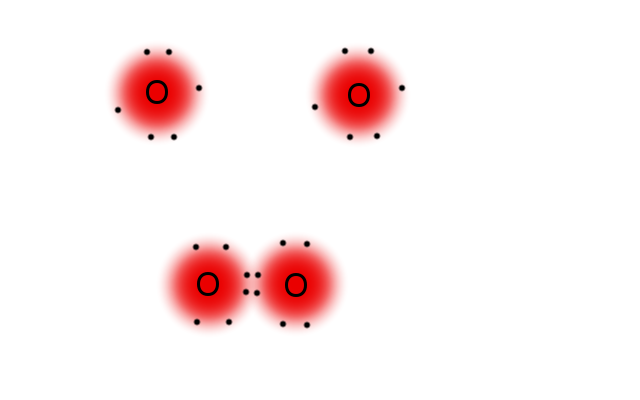 He    n.o. = 0
N2    n.o. = 0
ecc.
O2
O=O
“Il numero zero”
Questo si applica anche ai metalli quando presenti in forma elementare. La formula che individua una sostanza metallica elementare si scrive come monoatomica.

Es. formula della sostanza Ferro    Fe
 formula della sostanza Rame        Cu

Il numero di ossidazione in questo caso è sempre 0


Che tipo di legame tiene insieme i metalli?

Legame metallico 
Non è propriamente né un legame covalente ne ionico
Nomenclatura
SALI OSSIGENATI
metalli
ELEMENTI + OSSIGENO

OSSIDI

   
IDROSSIDI                       ACIDI OSSIGENATI
Non metalli
Ossidi basici
Ossidi acidi
+ H2O
MgO,    Na2O,    CuO,    Cu2O, 
FeO,      Fe2O3,     Li2O,      Al2O3

B2O3,   N2O3,    CO2,    SO2,  SO3 
Cl2O,    Cl2O3,    Cl2O5,    Cl2O7
Ossidi
+2
-2
+1
-2
+2
-2
+1
-2
Ossidi basici: formati da un metallo, con numero di ossidazione positivo, e ossigeno con numero di ossidazione -2. 
Ossidi acidi: formati da un non-metallo, con numero di ossidazione positivo, e ossigeno con numero di ossidazione -2.
+3
-2
+2
-2
+1
-2
+3
-2
+6
-2
+3
-2
+3
-2
+4
-2
+4
-2
+1
-2
+3
-2
+5
-2
+7
-2
Nomenclatura tradizionale 
Gli ossidi basici si indicano come “ossido di [nome del metallo combinato con l'ossigeno]”. Se il metallo forma due ossidi diversi, il nome del metallo è sostituito dall'aggettivo che da esso deriva terminato dal suffisso “-ico” per l'ossido in cui il metallo si trova nello stato di ossidazione più elevato e dal suffisso “-oso” per l'ossido in cui il metallo si trova nello stato di ossidazione meno elevato.
11
MgO,    Na2O,    CuO,    Cu2O, 
FeO,      Fe2O3,     Li2O,      Al2O3

B2O3,   N2O3,    CO2,    SO2,  SO3 
Cl2O,    Cl2O3,    Cl2O5,    Cl2O7
Ossidi
+2
-2
+1
-2
+2
-2
+1
-2
Ossidi basici: formati da un metallo, con numero di ossidazione positivo, e ossigeno con numero di ossidazione -2. 
Ossidi acidi: formati da un non-metallo, con numero di ossidazione positivo, e ossigeno con numero di ossidazione -2.
+3
-2
+2
-2
+1
-2
+3
-2
+6
-2
+3
-2
+3
-2
+4
-2
+4
-2
+1
-2
+3
-2
+5
-2
+7
-2
Nomenclatura tradizionale 
Gli ossidi acidi si indicano come “anidride [aggettivo derivato dal nome del non metallo]”. Se il non metallo forma una sola anidride, il suffisso dell'aggettivo da esso derivato è “-ica”. 
Se il non metallo forma due anidridi, si segue una regola analoga a quella vista per i metalli che formano due ossidi basici: suffisso “-ica” quando il non metallo ha il numero di ossidazione più elevato, suffisso “-osa” quando il non metallo ha il numero di ossidazione meno elevato. Può accadere che un non metallo formi fino a quattro diverse anidridi. In questo caso, oltre ai due suffissi appena visti, si utilizzano anche i prefissi “per-” e “ipo-” secondo la seguente sequenza in ordine di numero di ossidazione crescente:
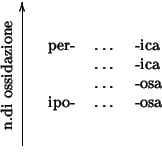 12
Ossidi – Anidridi: nomenclatura tradizionale
CaO ossido di calcio
Li2O ossido di litio
Al2O3 ossido di alluminio
FeO ossido ferroso
Fe2O3 ossido ferrico
Cu2O ossido rameoso
CuO ossido rameico
SnO ossido stannoso
SnO2 ossido stannico
SiO2  anidride silicica
B2O3 anidride borica
SO2 anidride solforosa
SO3 anidride solforica
Cl2O anidride ipoclorosa
Cl2O3 anidride clorosa
Cl2O5 anidride clorica
Cl2O7 anidride perclorica
Ossidi: nomenclatura IUPAC
Qualsiasi ossido (sia esso basico o acido) si indica come “ossido di [nome dell'elemento combinato con l'ossigeno]”. 
Quando l'elemento può dare diversi ossidi, le proporzioni fra l'elemento e l'ossigeno vengono indicate premettendo gli opportuni prefissi numerici di- tri- tetra- penta- ... 
CaO 	ossido di calcio
N2O	ossido di diazoto
CO	ossido di carbonio
CO2	diossido di carbonio
Al2O3	triossido di dialluminio
P2O3	triossido di difosforo
P4O10	decaossido di tetrafosforo
Ossido di potassio
Monossido di dipotassio
Pentossido di diazoto
Anidride nitrica
Ossido cromico
Triossido di dicromo
Anidride cromica
Triossido di cromo
Eptaossido di dimanganese
Anidride permanganica
Anidride carboniosa
Monossido di carbonio
Ossido di magnesio
Monossido di magnesio
15
Nomenclatura
SALI OSSIGENATI
metalli
ELEMENTI + OSSIGENO

OSSIDI

   
IDROSSIDI                       ACIDI OSSIGENATI
Non metalli
Ossidi basici
Ossidi acidi
+ H2O
Idrossidi
+2
-1
+1
-1
+1
-1
Sono composti ternari di ossigeno, idrogeno e un metallo.   
L’ossigeno ha sempre stato di ossidazione -2, l’idrogeno sempre stato di ossidazione +1. Complessivamente lo ione OH- ha stato di ossidazione -1.
Il metallo ha sempre stato di ossidazione positivo.
Esempi:
Mg(OH)2,    NaOH,    LiOH,   
Fe(OH)2,      Fe(OH)3,
+2
-1
+3
-1
OSSIDO BASICO + H2O	               IDROSSIDO
Nomenclatura tradizionale 
segue le regole viste per i corrispondenti ossidi, sostituendo la parola “ossido” con “idrossido” (o in casi meno frequenti “idrato”). 
Li(OH) idrossido di litio   Ca(OH)2  idrossido di calcio
Al(OH)3 idrossido di alluminio 
Fe(OH)2 idrossido ferroso        Fe(OH)3 idrossido ferrico 

Nomenclatura IUPAC Vengono chiamati idrossidi, con un prefisso che indica il numero di OH-. Ad esempio: Fe(OH)2  diidrossido di ferro, Fe(OH)3 triidrossido di ferro).
Acidi ossigenati (Ossiacidi)
+7
-2
+1
+4
+5
-2
Sono composti ternari di ossigeno, idrogeno e un non-metallo.   
L’ossigeno ha sempre stato di ossidazione -2, l’idrogeno sempre stato di ossidazione +1.
Si formano a partire dalle anidridi o ossidi acidi per aggiunta di una molecola di acqua (raramente di 2 o 3 molecole di acqua):
OSSIDO ACIDO + H2O	     OSSIACIDO
Esempi:
HClO4,    H2CO,   H3PO4,   
HNO3,      H2SO4
-2
+1
-2
+1
+1
-2
+1
+5
+6
Nomenclatura tradizionale Le regole di nomenclatura tradizionale sono identiche a quelle viste per le anidridi da cui derivano formalmente: “acido [aggettivo derivato dal nome del non metallo]''. L'aggettivo derivato dal nome del non metallo reca un opportuno suffisso e prefisso, nei casi già presi in considerazione per le anidridi. 
A volte, il grado di idratazione (numero di molecole d'acqua addizionate all'ossido di partenza) non è unico: si utilizzano in questo caso i prefissi “meta-” “piro-” “orto-” per differenziare le specie acide risultanti (il prefisso “orto-” viene in genere omesso). 
P2O5 + 1 H2O = HPO3	ac. metafosforico
P2O5 + 2 H2O = H4P2O7 	ac.pirofosforico
P2O5 + 3 H2O = H3PO4	ac.ortofosforico
18
Ossiacidi (ossoacidi, acidi ossigenati)
B2O3	anidride borica		H3BO3 	acido borico
 N2O3	anidride nitrosa		HNO2	acido nitroso
 N2O5	anidride nitrica		HNO3	acido nitrico
 SO2	anidride solforosa	H2SO3	acido solforoso
 SO3	anidride solforica	H2SO4	acido solforico
 Cl2O	anidride ipoclorosa	HClO	acido ipocloroso
 Cl2O3	anidride clorosa		H2ClO2 acido cloroso
 Cl2O5	anidride clorica		HClO3 	acido clorico
 Cl2O7	anidride perclorica	HClO4 	acido perclorico
Ossiacidi: nomenclatura IUPAC
Il nome si indica come “acido [prefisso indicante il numero di atomi di ossigeno]osso[aggettivo derivato dal nome del non metallo]”. L'aggettivo derivato dal nome del non metallo termina sempre con il suffisso “-ico”. Inoltre, tra parentesi rotonde, si indica il numero di ossidazione (sempre positivo) del non metallo come numero romano. 
 	H3BO3 	acido triossoborico (III)
 	HNO2 	acido diossonitrico (III)
 	HNO3 	acido triossonitrico (V)
 	H2SO3	acido triossosolforico (IV)
 	H2SO4 	acido tetraossosolforico (VI)
 	HClO	acido ossoclorico (I)
 	HClO2 	acido diossoclorico (III)
 	HClO3 	acido triossoclorico (V)
 	HClO4 	acido tetraossoclorico (VII)
Idrossido di potassio
Idrossido di potassio
Acido nitroso
Acido diossonitrico (III)
Acido bromoso
Acido diossobromico (III)
Idrossido di calcio
Diidrossido di calcio
Acido permanganico
Acido tetraossomanganico (VII)
Acido solforoso
Acido triossosolforico (IV)
Acido cromico
Acido tetraossocromico (VI)
Idrossido di alluminio
Triidrossido di alluminio
21
Acido
Sale
per-...-ico
per-...-ato
...-ico
...-ato
...-oso
...-ito
ipo-...-oso
ipo-...-ito
Sali ossigenati
+7
-2
+3
+4
+5
-2
Sono composti ternari di ossigeno, con un metallo e un non-metallo.   
L’ossigeno ha sempre stato di ossidazione -2. Sia il metallo che il non metallo hanno stato di ossidazione positivo.
Esempi:
KClO4,    Al2(CO3)3,  Na3PO4,   
Cu(NO3)2,     BaSO4
-2
+2
-2
+2
+1
-2
+1
+5
+6
OSSIACIDO + IDROSSIDO          	     SALE OSSIGENATO
Nomenclatura tradizionale 
Il nome dei sali si ottiene dal nome dell'ossianione seguito dalla specifica del catione proveniente dalla base. 
Il nome dell'ossianione si ricava da quello dell'acido da cui proviene, in base alla seguente tabella
22
Sali (ossigenati): nomenclatura tradizionale
Ca(OH)2 + H2SO4 = CaSO4 + H2O       		solfato di calcio 
NaOH + HClO = NaClO + H2O			ipoclorito di sodio 

3 CuOH + H3PO4 = Cu3PO4 + 3 H2O		fosfato rameoso 
 3 Cu(OH)2 + 2 H3PO4 = Cu3(PO4)2 + 6 H2O 	fosfato rameico
Sali (ossigenati): nomenclatura IUPAC
Il nome si ricava da quello del non metallo contenuto nell'ossoanione proveniente dall'acido, terminato col suffisso “-ato” e con l'indicazione dello stato di ossidazione in notazione romana; il numero di atomi di ossigeno è specificato con il frammento “osso”, prefissato opportunamente; il nome del sale termina con la specifica del metallo proveniente dalla base, eventualmente prefissato anch'esso per indicare il numero degli atomi. 
	K2SO3		triossosolfato(IV) di dipotassio
 	K2SO4		tetraossosolfato(VI) di dipotassio
 	Al2(CO3)3	tritriossocarbonato(IV) di dialluminio
 	NaClO		ossoclorato(I) di sodio
 	NaClO2		diossoclorato(III) di sodio
Sali acidi: nomenclatura tradizionale
Per sali provenienti da acidi poliprotici (H2SO4, H3PO4,..), si premette la parola “idrogeno”, “di-idrogeno” etc. al nome dell'ossianione, nel caso in cui la reazione di neutralizzazione non abbia consumato tutti gli atomi di idrogeno disponibili. Si parla in questo caso di “sali acidi”. 
Ca(OH)2 + 2 H2SO4 = Ca(HSO4)2 + 2 H2O       idrogenosolfato di 							calcio
  CuOH + H3PO4 = CuH2PO4 +  H2O      diidrogenofosfato rameoso
 
NOTA: per i sali acidi derivanti da H2CO3, H2SO3, H2SO4 è invalso l'uso del prefisso “bi-” 
Ad esempio: 	Ca(HCO3)2 	bicarbonato di calcio
		Ca(HSO3)2 	bisolfito di calcio
Nella nomenclatura IUPAC la presenza dell’idrogeno non è direttamente indicata, ma va ricavata sulla base dei numeri di ossidazione
Na2HPO3	triossofosfato(III) di disodio
Sali basici: nomenclatura tradizionale
Analogamente ai sali acidi, si possono avere sali basici quando la reazione di neutralizzazione fra un acido e una base con più di un gruppo ossidrilico non è completa. Si utilizza in questo caso la parola “basico”, eventualmente preceduta da un prefisso che indica il numero di gruppi ossidrilici rimasti nel sale. 
Ad esempio: AlOH(NO3)2  : nitrato monobasico di alluminio
Composti binari idrogeno – non metallo (più elettronegativo)
Sono composti dell'idrogeno con gli elementi non metallici dei gruppi 6A (tranne l'ossigeno) e 7A e si comportano come acidi di Arrhenius. Vengono comunemente chiamati anche “idracidi”.
Nomenclatura IUPAC 
Il nome si ricava da quello del non metallo col prefisso “-uro”, seguito dalla specifica “di idrogeno”.
Nomenclatura tradizionale 
Il nome si deriva postponendo al sostantivo “acido” l'aggettivo derivato dal nome del non-metallo terminante col suffisso        “-idrico”.
HF   	fluoruro di idrogeno   		acido fluoridrico
HCl 	cloruro di idrogeno		acido cloridrico
HBr	bromuro di idrogeno		acido bromidrico
HI	ioduro di idrogeno		acido iodidrico
H2S	solfuro di idrogeno		acido solfidrico
Composti binari idrogeno – metallo
Vengono chiamati idruri. L’atomo d’idrogeno ha numero di ossidazione -1.
ATTENZIONE. Nella nomencaltura IUPAC vengono chiamati idruri anche i composti binari dell’idrogeno con non-metalli meno elettronegativi dell’idrogeno
Nomenclatura tradizionale 
Si segue la regola vista anche per ossidi e anidridi, sostituendo la parola  “ossido” con “idruro”. Se l’atomo che si combina con H è un non metallo, si usano nomi specifici
Nomenclatura IUPAC 
si chiamano tutti idruri, specificando il prefisso a seconda del numero di atomi di idrogeno
BaH2   	diidruro di bario 			idruro di bario
CuH 	idruro di rame			idruro rameoso
CH4	tetraidruro di carbonio		metano
NH3	triidruro di azoto			ammoniaca
PH3	triidruro di fosforo		fosfina
Composti binari metallo – non metallo
Come gli acidi ossigenati, anche gli idracidi reagiscono con gli idrossidi per dare sali (che in questo caso, però, non contengono ossigeno). 
Ad esempio:  Ca(OH)2 + 2 HCl = CaCl2 + 2 H2O
Nomenclatura IUPAC 
Il nome si ottiene da quello del corrispondente idracido, facendo seguire la specifica del metallo. Le proporzioni tra non metallo e metallo si indicano con opportuni prefissi numerici.
Nomenclatura tradizionale 
Il nome si ottiene da quello del corrispondente idracido, cambiando il suffisso “-idrico” in “-uro” e facendo seguire la specifica del metallo, con i soliti suffissi per indicare lo stato di ossidazione.
NaCl	cloruro di sodio 			cloruro di sodio
BaCl2	dicloruro di bario 		cloruro di bario
Cu2S	solfuro di dirame 		solfuro rameoso
CuS	solfuro di rame 			solfuro rameico
Alcuni composti comuni
H2O2 	acqua ossigenata
 NH3	ammoniaca
 PH3	fosfina
 N2H4	idrazina
Nomenclatura IUPAC per Ioni
I cationi monoatomici sono chiamati come l'elemento corrispondente
Zn2+	ione zinco(II)  	Ni2+ ione nichelio(II) 	H+ 	protone
Fe3+ 	ione ferro(III)	Fe2+ ione ferro(II)
I cationi ottenuti per addizione di un protone agli idruri prendono il nome con la terminazione -onio
H3O+	ione ossonio (idrossonio)	NH4+ 	ione ammonio
PH4+	ione fosfonio (da fosfina PH3)	AsH4+	ione arsonio (da 						arsina AsH3)
Gli anioni monoatomici prendono la desinenza in -uro ad eccezione dello ione ossido O2-
H-   idruro	F-  fluoruro	Cl- cloruro	Br-   bromuro
I-  Ioduro	S2-  solfuro	N3-  Nitruro	C4-  carburo
Nomenclatura IUPAC per Ioni
Hanno terminazione in - uro anche alcuni nomi di anioni poliatomici (ioni molecolari)
S22-  disolfuro  I3-  triioduro CN-  cianuro
NH2-  amminuro  HS-   idrogeno disolfuro
 
fanno eccezione gli anioni 	idrossido OH-
				perossido O22-
				superossido O2-